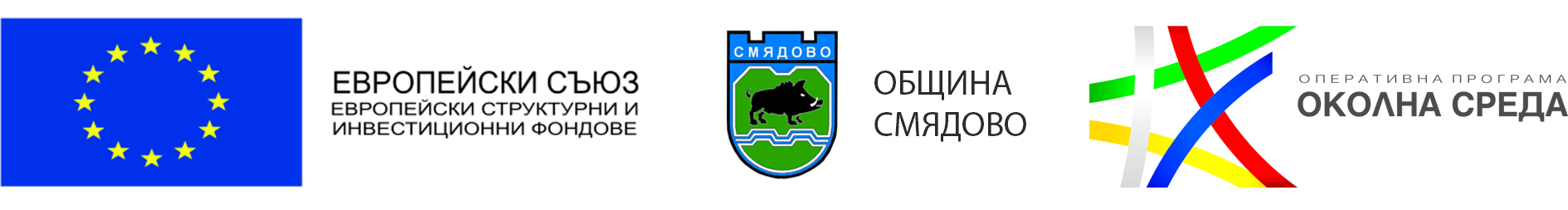 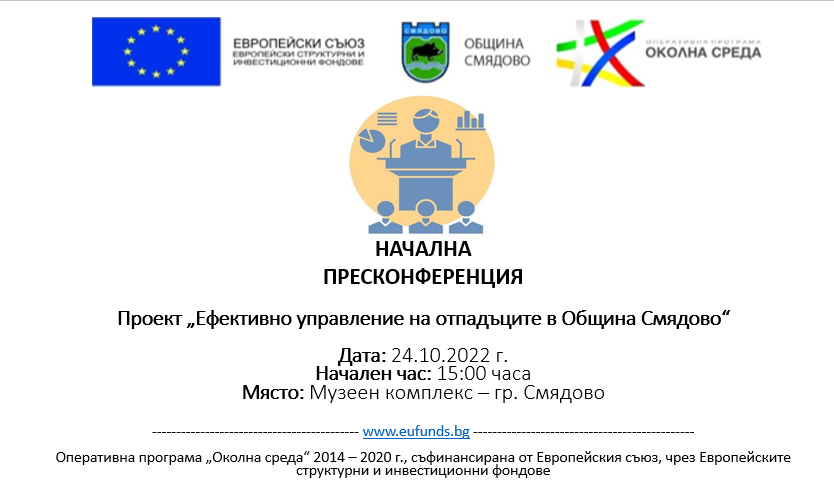 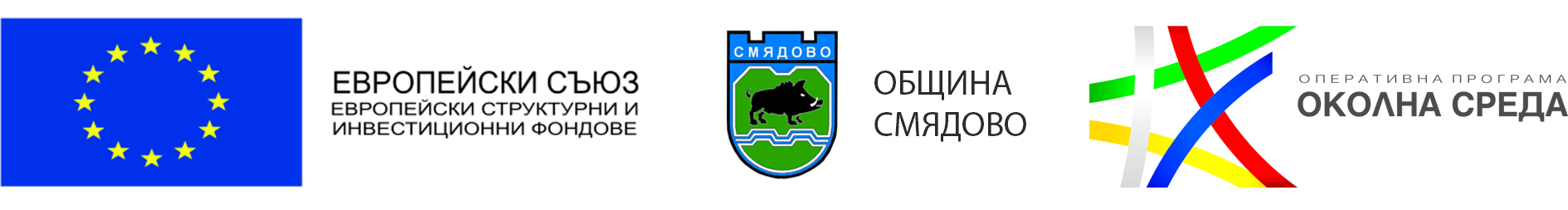 ПРОЕКТ BG16M1OP002-2.009-0064
 „ЕФЕКТИВНО УПРАВЛЕНИЕ НА ОТПАДЪЦИТЕ В 
ОБЩИНА СМЯДОВО“

Финансиран по Административен Договор BG16M1OP002-2.009-0064-C01/24.2.2022 г. за предоставяне на безвъзмездна финансова помощ по оперативна програма „Околна среда 2014 – 2020 г.“, съфинансирана от Европейския фонд за регионално развитие и Кохезионния фонд на Европейския съюз по процедура,
 чрез подбор BG16М1ОП002-2.009 „Изпълнение на демонстрационни проекти в областта на управлението на отпадъците“  
-----------------------------------------www.eufunds.bg ------------------------------------------------------------
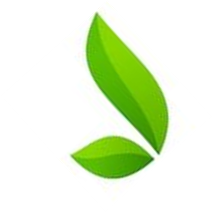 Проект  № BG16M1OP002-2.009-0064-C01 „Ефективно управление на отпадъците в община Смядово“, финансиран от Оперативна програма „Околна среда“, съфинансирана от Европейския съюз чрез Европейските структурни и инвестиционни  фондове.
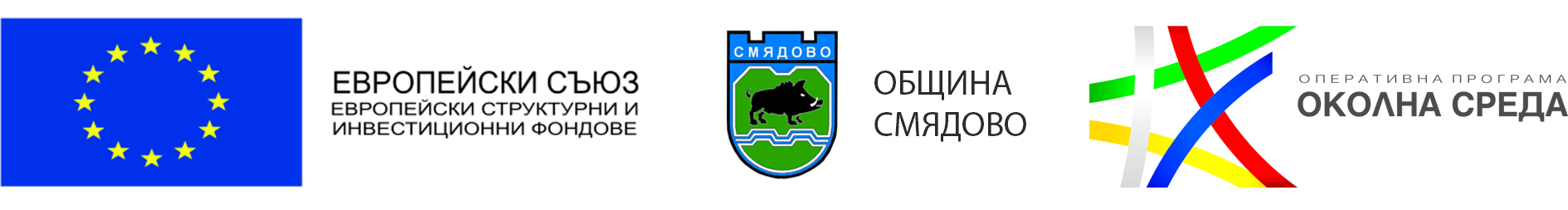 БЕНЕФИЦИЕНТ НА ПРОЕКТА: ОБЩИНА СМЯДОВО
Партньор: Сдружение „Асоциация на еколозите от общините в България (АСЕКОБ)
Начало на проекта: 24.2.2022 г.                         Край на проекта: 24.1.2024 г.
-----------------------------------------www.eufunds.bg ------------------------------------------------------------
Проект  № BG16M1OP002-2.009-0064-C01 „Ефективно управление на отпадъците в община Смядово“, финансиран от Оперативна програма „Околна среда“, съфинансирана от Европейския съюз чрез Европейските структурни и инвестиционни  фондове.
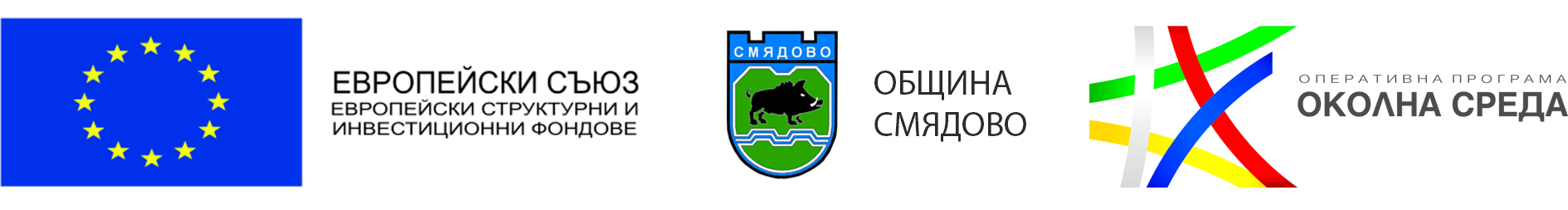 Демонстрационният проект, предвижда ползване на добри практики от успешно изпълнени проекти, реализирани и приключени с постигнати резултати на друго място. 
 	Ще бъдат приложени практики за намаляване на въздействието върху околната среда чрез:
- дейности за предотвратяване на образуването на битови отпадъци;
- дейности за подготовка на отпадъците за повторна употреба, с цел намаляване на количеството битови отпадъци за депониране;
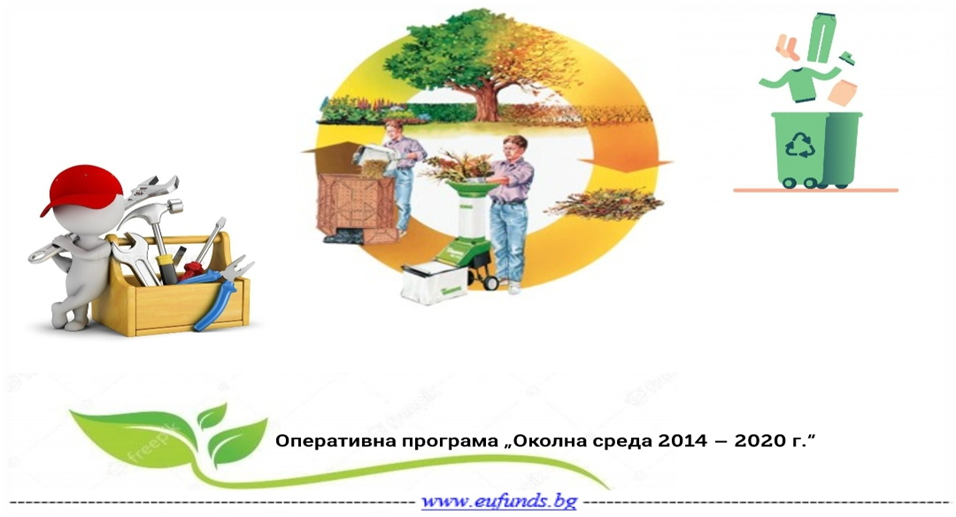 -----------------------------------------www.eufunds.bg ------------------------------------------------------------
Проект  № BG16M1OP002-2.009-0064-C01 „Ефективно управление на отпадъците в община Смядово“, финансиран от Оперативна програма „Околна среда“, съфинансирана от Европейския съюз чрез Европейските структурни и инвестиционни  фондове.
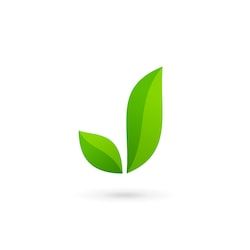 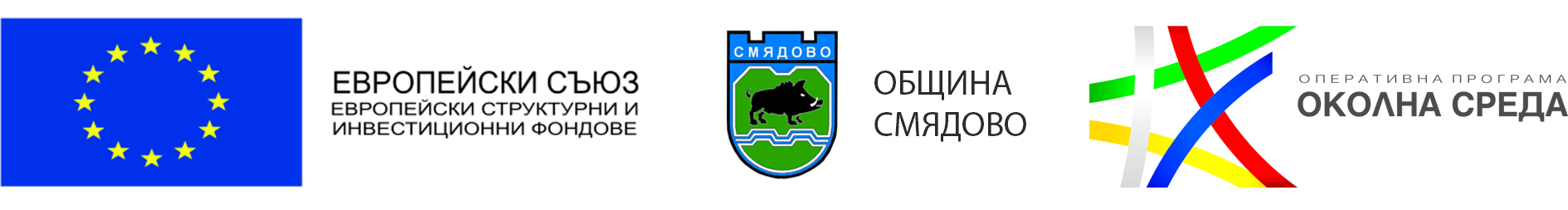 ЦЕЛИ НА ПРОЕКТА:
Намаляване на количеството на депонираните битови отпадъци.
Въвеждане на мерки за предотвратяване образуването на отпадъците, подготовка за повторна употреба или за рециклиране на битовите отпадъци, с цел постигане на целите по чл.31, ал.1 на Закона за управление на отпадъците.
Намаляване генерирането на отпадъци на глава от населението, чрез предотвратяване на образуването им, рециклиране и повторно използване.
Повишаване осведомеността и общественото самосъзнание за спазване на йерархията за управление на битовите отпадъци и провеждане на инициативите за предотвратяване на отпадъците и за увеличаване на участието на гражданите в разделно събиране.
-----------------------------------------www.eufunds.bg ------------------------------------------------------------
Проект  № BG16M1OP002-2.009-0064-C01 „Ефективно управление на отпадъците в община Смядово“, финансиран от Оперативна програма „Околна среда“, съфинансирана от Европейския съюз чрез Европейските структурни и инвестиционни  фондове.
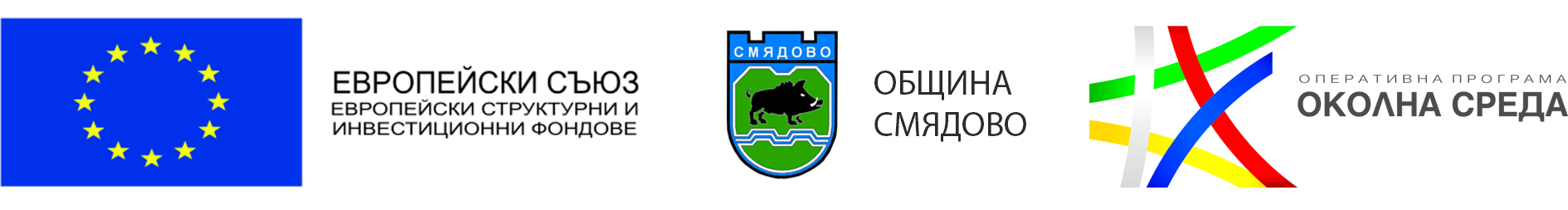 ДЕЙНОСТИ НА ПРОЕКТА:
За реализиране на заложените цели, ще бъдат реализирани следните дейности:
Дейност 1 – „Подготовка на демонстрационен проект“
Поддейност 1.1 „Разработване на обосновка за демонстрационен проект за проучване, съпоставка и анализ за приложимостта на добри практики, изпълнени вече успешно на друго място“;
Поддейност 1.2 „Проектиране на център за поправка и повторна употреба“;
Поддейност 1.3 „Провеждане на проучване, изготвяне на анализ и разработване на правила за минимизиране образуването на отпадъци в административните сгради и от домакинствата на територията на община Смядово“;
-----------------------------------------www.eufunds.bg ------------------------------------------------------------
Проект  № BG16M1OP002-2.009-0064-C01 „Ефективно управление на отпадъците в община Смядово“, финансиран от Оперативна програма „Околна среда“, съфинансирана от Европейския съюз чрез Европейските структурни и инвестиционни  фондове.
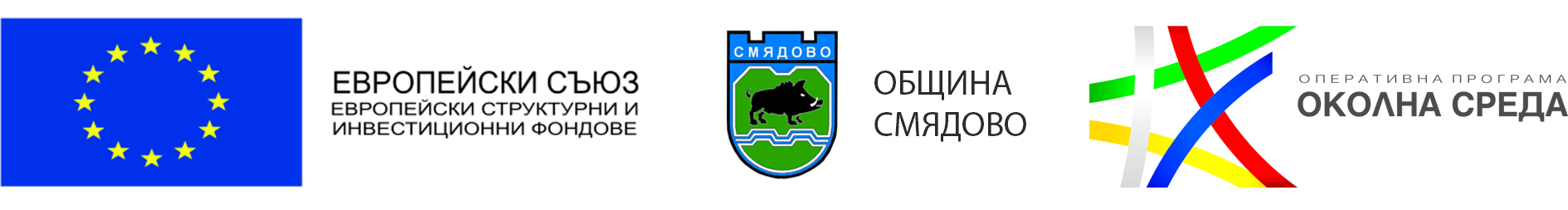 ДЕЙНОСТИ НА ПРОЕКТА:
Дейност 2 - „Изпълнение на демонстрационен проект за ефективно управление на отпадъците в община Смядово“
Мярка 1 „Предотвратяване образуването на отпадъци“
Поддейност 2.1 „Шредиране и раздробяване на градински отпадъци на мястото на образуването им“
Поддейност 2.2 „Домашно компостиране“
Мярка 2 „Подготовка за повторна употреба“
Поддейност 2.3 „Събиране на стари дрехи и текстил“
Поддейност 2.4 „Събиране на стари книги“
Поддейност 2.5 „Център за размяна на ненужни вещи“
Поддейност 2.6 „Създаване на център за поправка и повторна употреба“
-----------------------------------------www.eufunds.bg ------------------------------------------------------------
Проект  № BG16M1OP002-2.009-0064-C01 „Ефективно управление на отпадъците в община Смядово“, финансиран от Оперативна програма „Околна среда“, съфинансирана от Европейския съюз чрез Европейските структурни и инвестиционни  фондове.
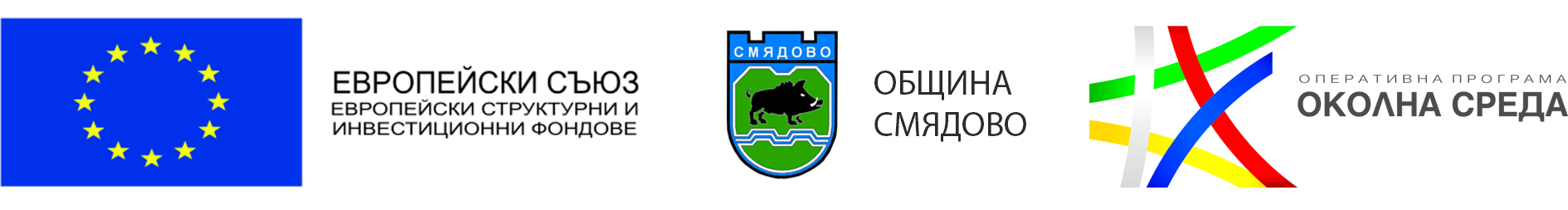 ДЕЙНОСТИ НА ПРОЕКТА:
Дейност 3 – „Кампании за популяризиране на резултатите от проекта“ – кампаниите, ще бъдат насочени както върху конкретните постижения на проекта, така и върху промяната на общественото самосъзнание.

Дейност 4 – „Организация и управление на проекта“
Община Смядово като бенефициент е пряко отговорна за управлението на проекта и осигуряване качествено изпълнение на заложените дейности. 
Екипа за управление и изпълнение на проект „Ефективно управление на отпадъците в Община Смядово“ е съставен от следните служители на Общинска администрация – Смядово.
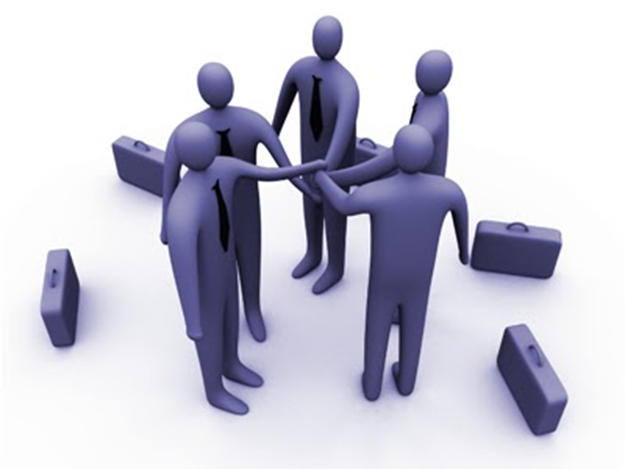 -----------------------------------------www.eufunds.bg ------------------------------------------------------------
Проект  № BG16M1OP002-2.009-0064-C01 „Ефективно управление на отпадъците в община Смядово“, финансиран от Оперативна програма „Околна среда“, съфинансирана от Европейския съюз чрез Европейските структурни и инвестиционни  фондове.
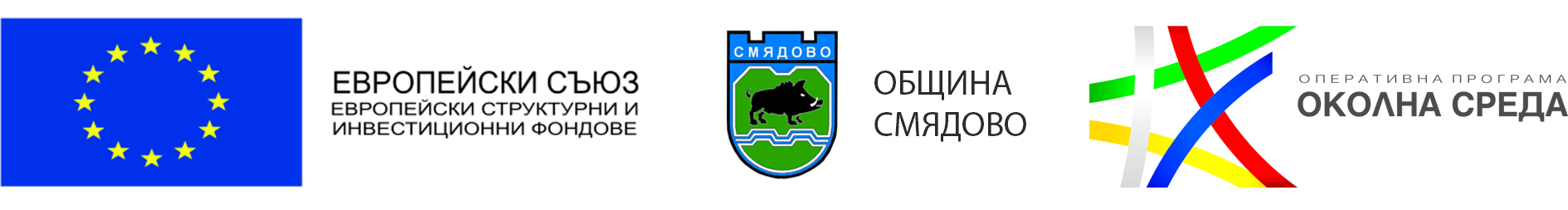 -----------------------------------------www.eufunds.bg ------------------------------------------------------------
Проект  № BG16M1OP002-2.009-0064-C01 „Ефективно управление на отпадъците в община Смядово“, финансиран от Оперативна програма „Околна среда“, съфинансирана от Европейския съюз чрез Европейските структурни и инвестиционни  фондове.
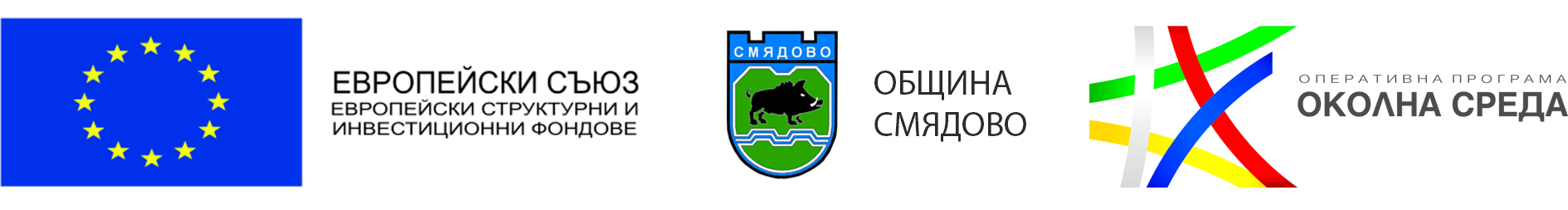 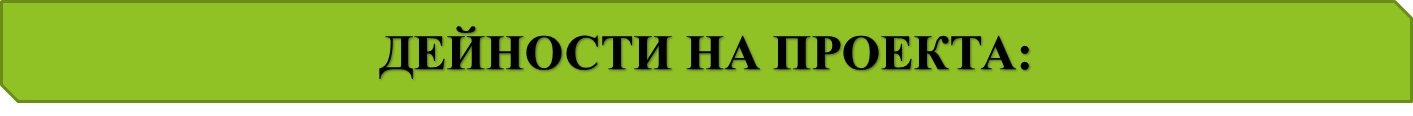 Дейност 5 «Осъществяване на дейности по информация, комуникация и визуализация на проекта»	
		Дейностите, ще се извършват по време на реалното изпълнение на проекта. Предвидените мерки за информация и публичност ще бъдат изпълнени изцяло в съответствие с Насоките за информация и комуникация на проекти, финансирани по ОП „Околна среда 2014 – 2020 г.“, Националната комуникационна стратегия и Единния наръчник на бенефициента за прилагане на правилата за информация и комуникация 2014 – 2020 г.
-----------------------------------------www.eufunds.bg ------------------------------------------------------------
Проект  № BG16M1OP002-2.009-0064-C01 „Ефективно управление на отпадъците в община Смядово“, финансиран от Оперативна програма „Околна среда“, съфинансирана от Европейския съюз чрез Европейските структурни и инвестиционни  фондове.
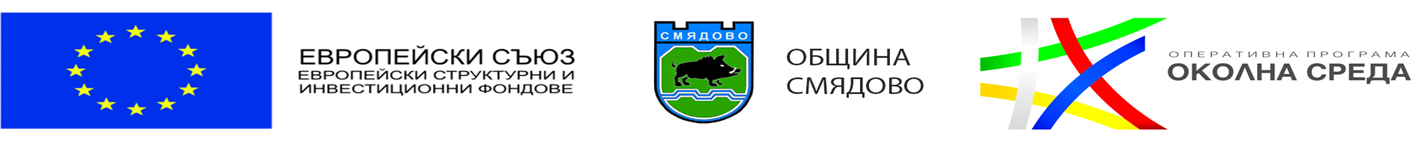 ИНДИКАТОРИ ЗА ИЗПЪЛНЕНИЕ:
Реализирани демонстрационни проекти:
     Целева стойност – 1 бр. 
Проведени кампании за популяризиране на резултатите от демонстрационните проекти:
     Целева стойност – 3 бр.
Лица, до които ще бъдат разпространени резултатите от демонстрационния проект:
     Целева стойност – 320 бр.
Лица, които пряко ще бъдат обхванати от резултатите от демонстрационните мерки:
     Целева стойност – 460 бр.
ИНДИКАТОР ЗА РЕЗУЛТАТ:
- Количество битови отпадъци, които са били предотвратени, разделно събрани и/или рециклирани, или подготвени за повторна употреба в резултат от изпълнението на проекта:
     Целева стойност – 380,00 т./год
-----------------------------------------www.eufunds.bg ------------------------------------------------------------
Проект  № BG16M1OP002-2.009-0064-C01 „Ефективно управление на отпадъците в община Смядово“, финансиран от Оперативна програма „Околна среда“, съфинансирана от Европейския съюз чрез Европейските структурни и инвестиционни  фондове.
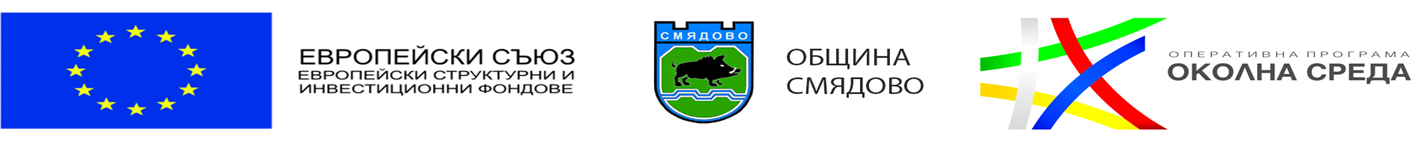 ПРОЕКТ BG16M1OP002-2.009-0064
 „ЕФЕКТИВНО УПРАВЛЕНИЕ НА ОТПАДЪЦИТЕ В 
ОБЩИНА СМЯДОВО“
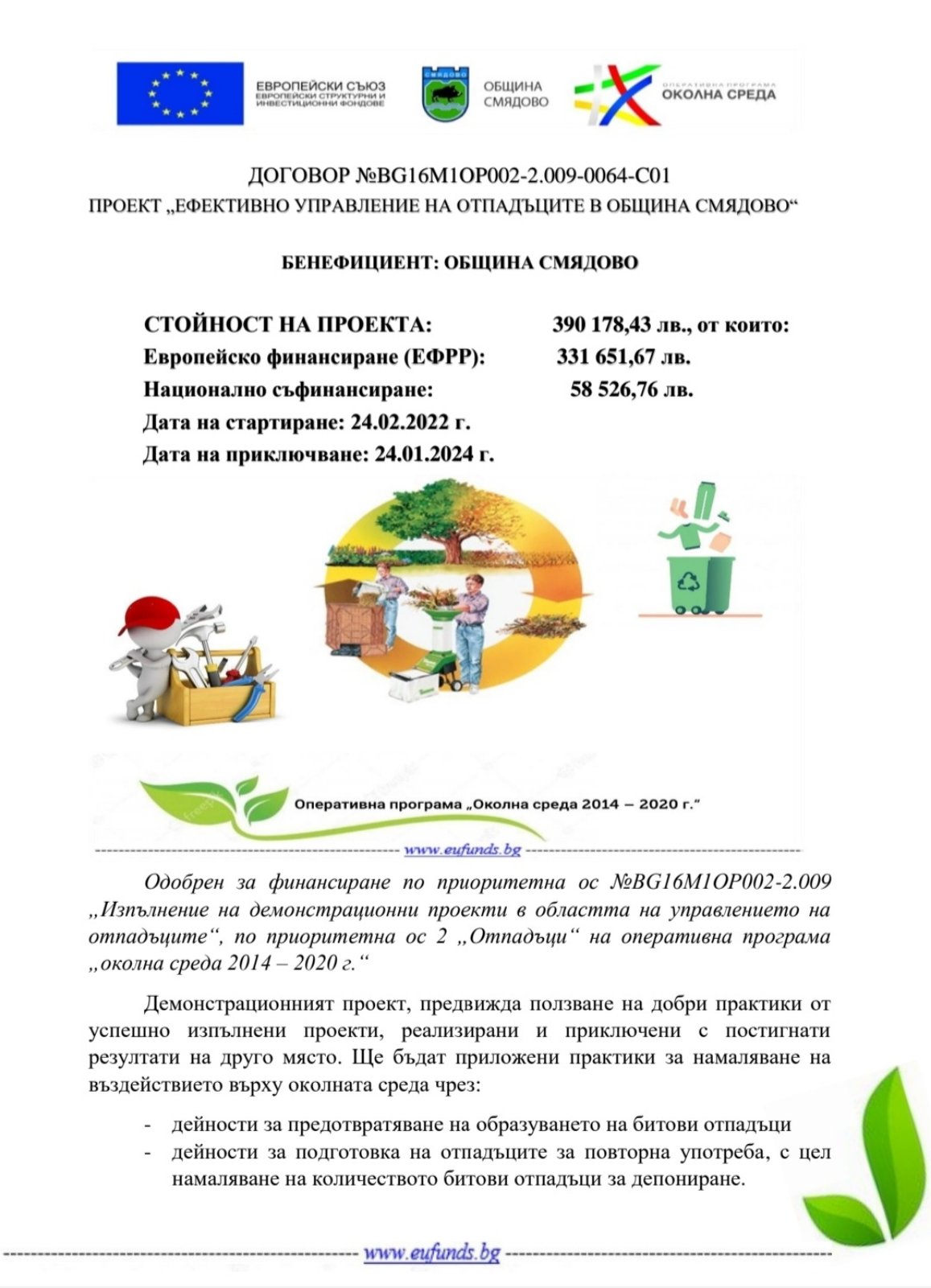 БЛАГОДАРИМ ЗА ВНИМАНИЕТО!
-----------------------------------------www.eufunds.bg ------------------------------------------------------------
Проект  № BG16M1OP002-2.009-0064-C01 „Ефективно управление на отпадъците в община Смядово“, финансиран от Оперативна програма „Околна среда“, съфинансирана от Европейския съюз чрез Европейските структурни и инвестиционни  фондове.